1
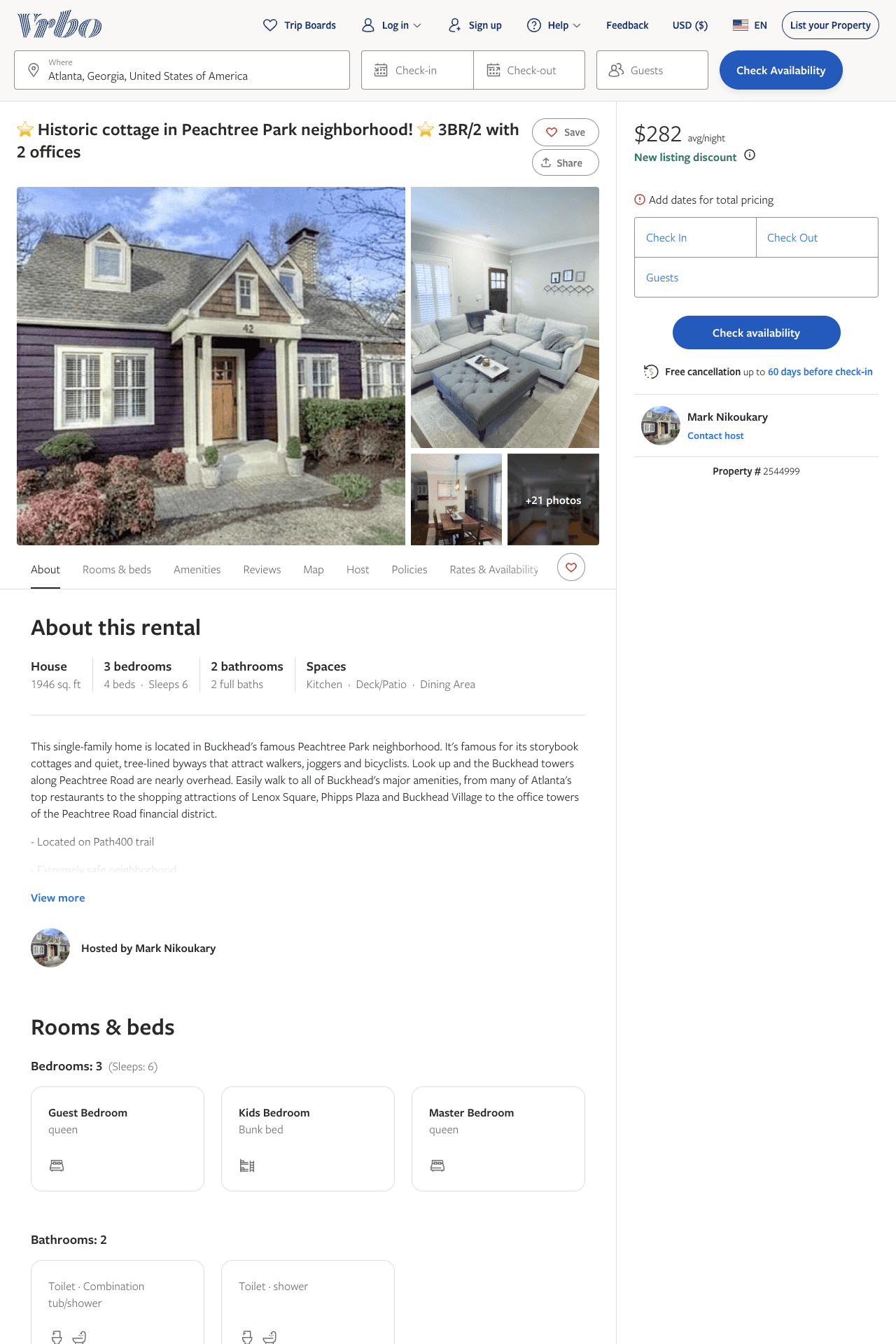 Listing 2544999
3
6
$282 - $327
3
Mark Nikoukary
https://www.vrbo.com/2544999
Aug 2022
2
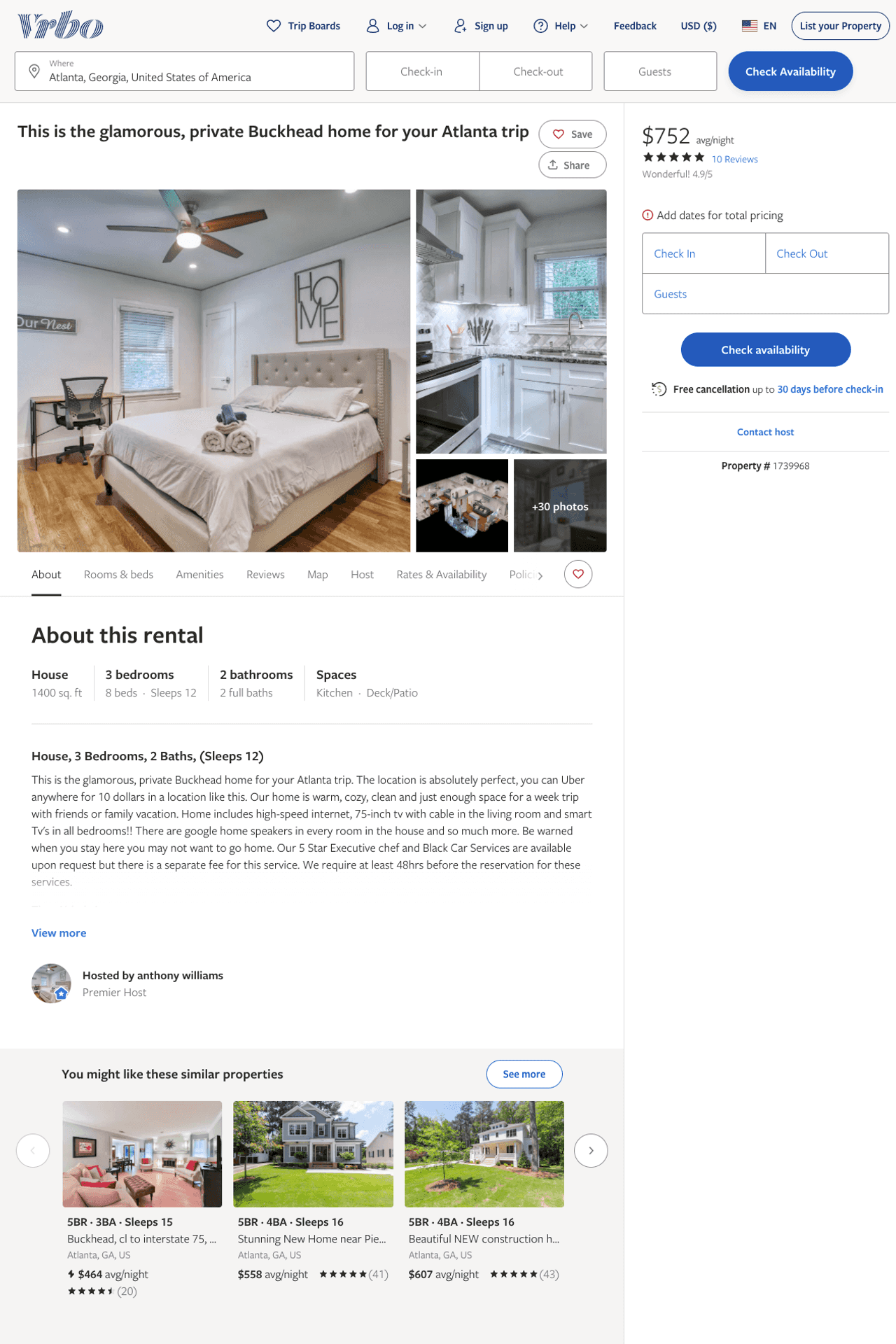 Listing 1739968
3
12
$168 - $774
4.647059
1
anthony williams
https://www.vrbo.com/1739968
Aug 2022
3
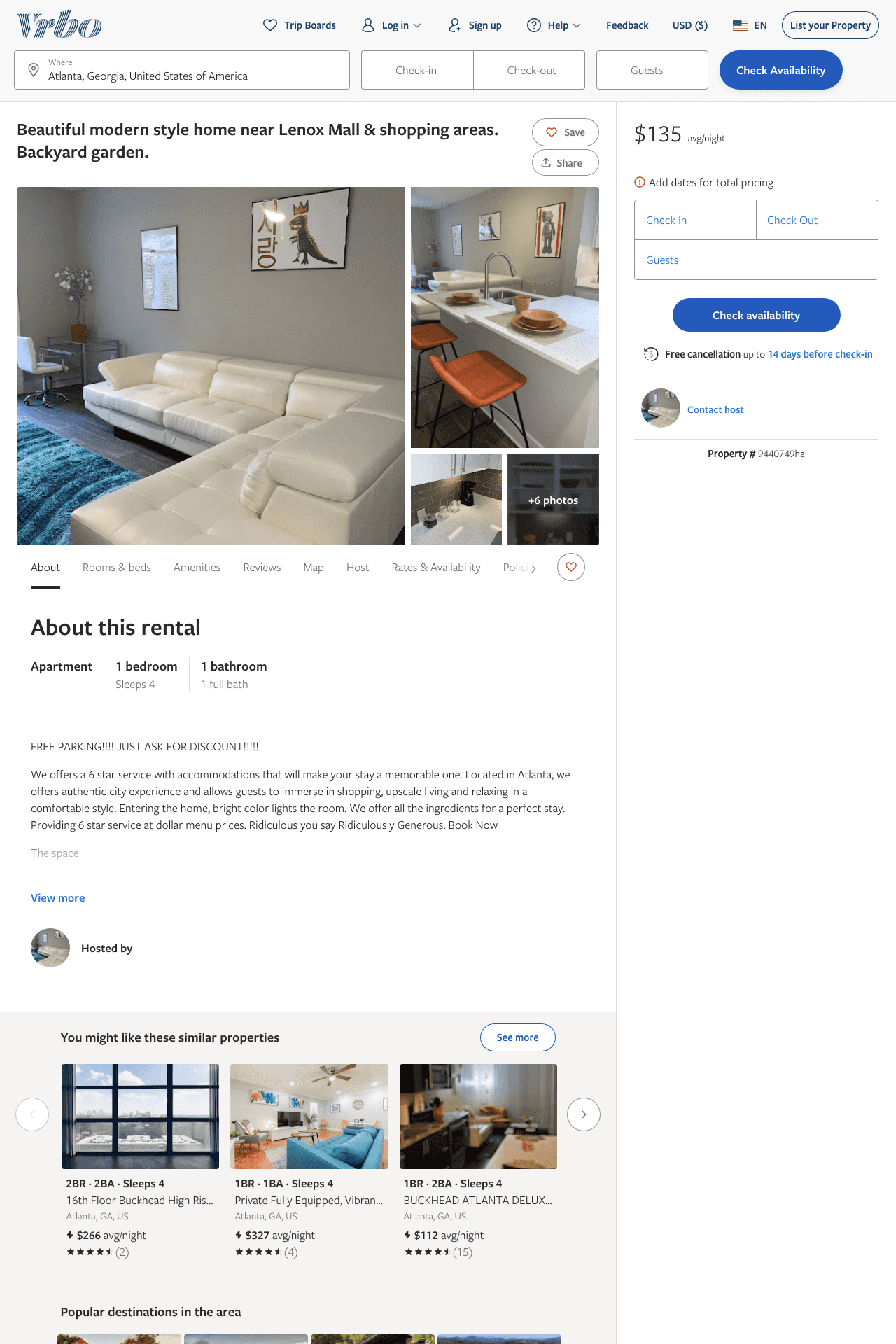 Listing 9440749
1
4
$135
3
https://www.vrbo.com/9440749ha
Aug 2022
4
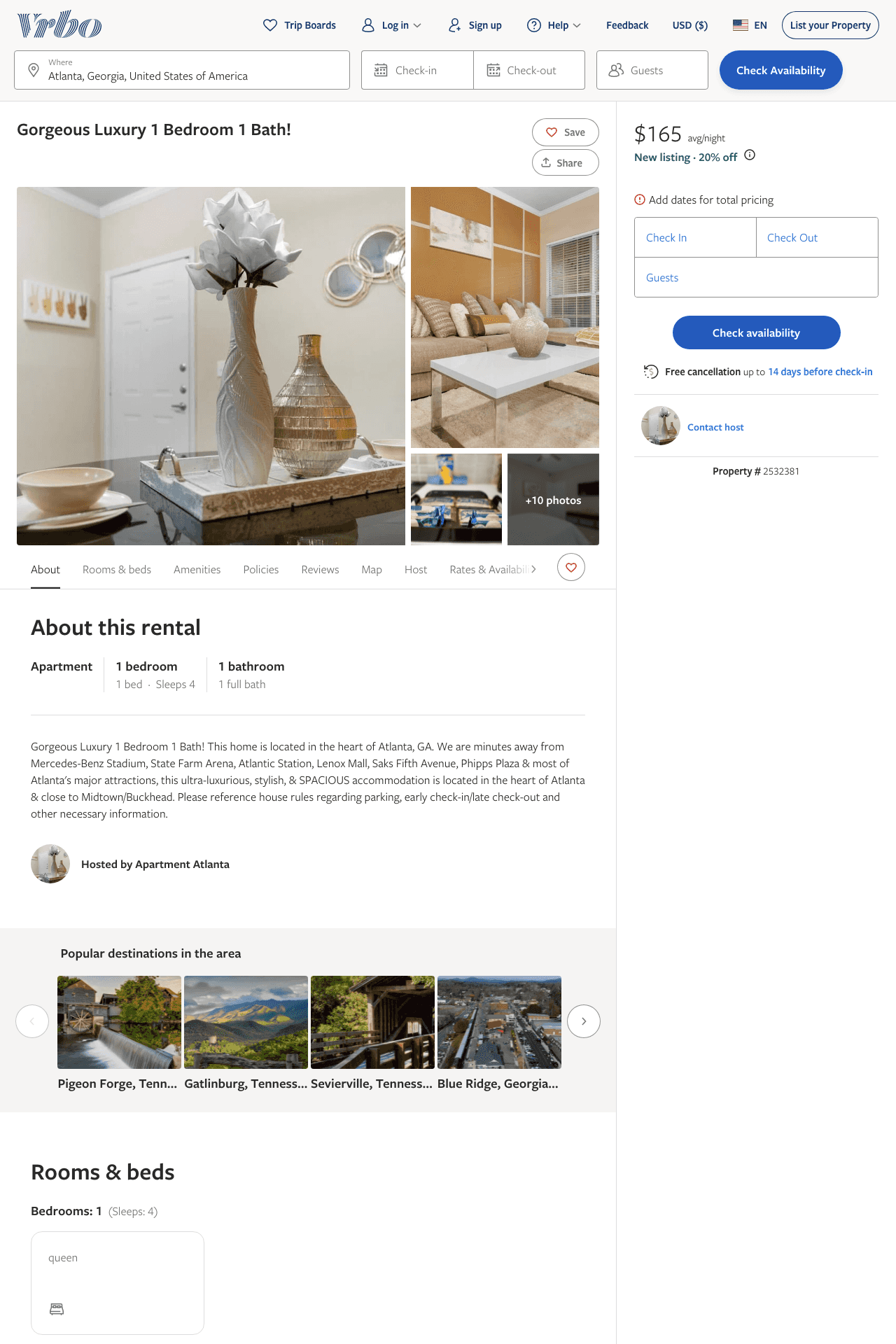 Listing 2532381
1
4
$128 - $165
2
https://www.vrbo.com/2532381
Aug 2022
5
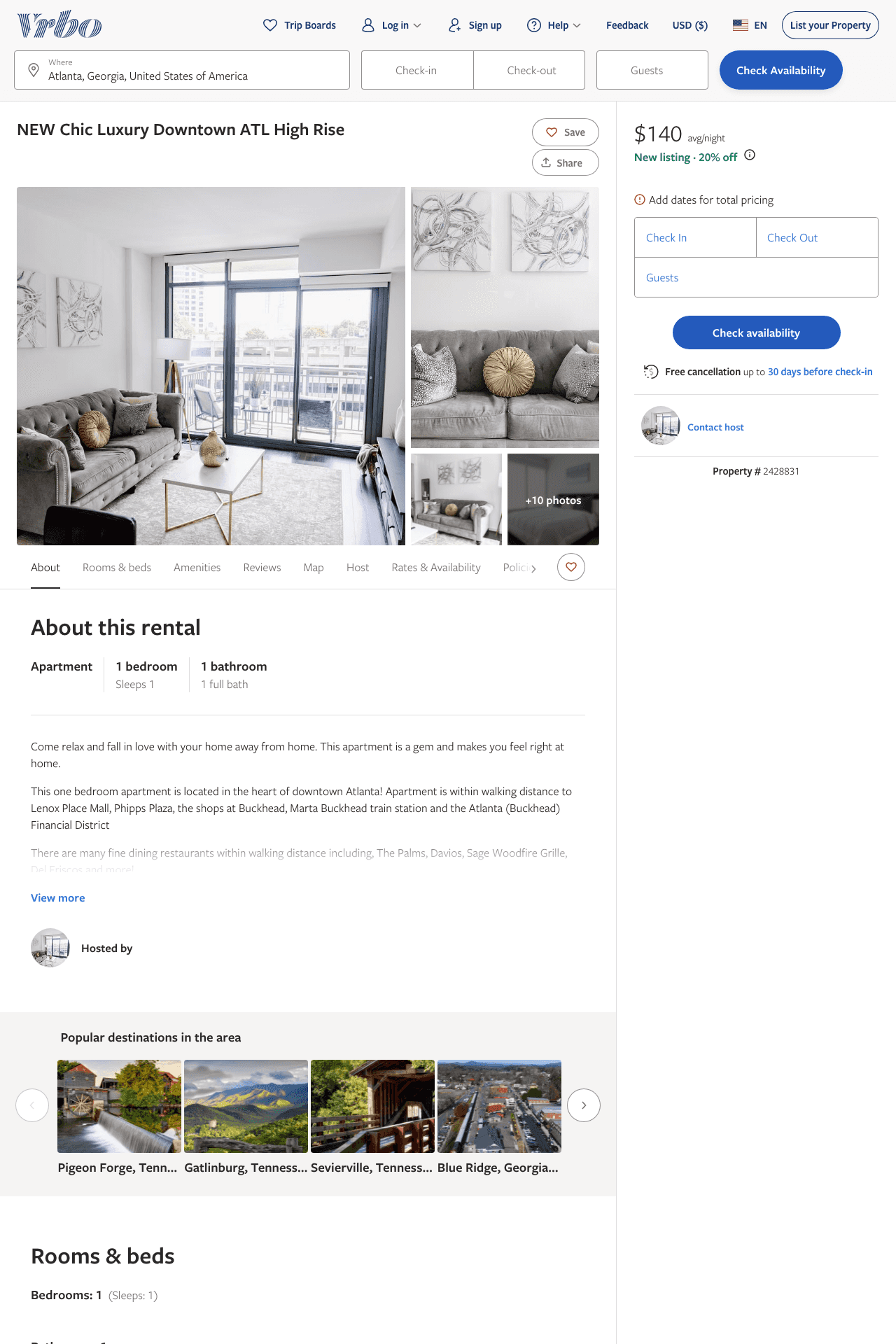 Listing 2428831
1
1
$112 - $140
4
Premier Management LLC
https://www.vrbo.com/2428831
Aug 2022
6
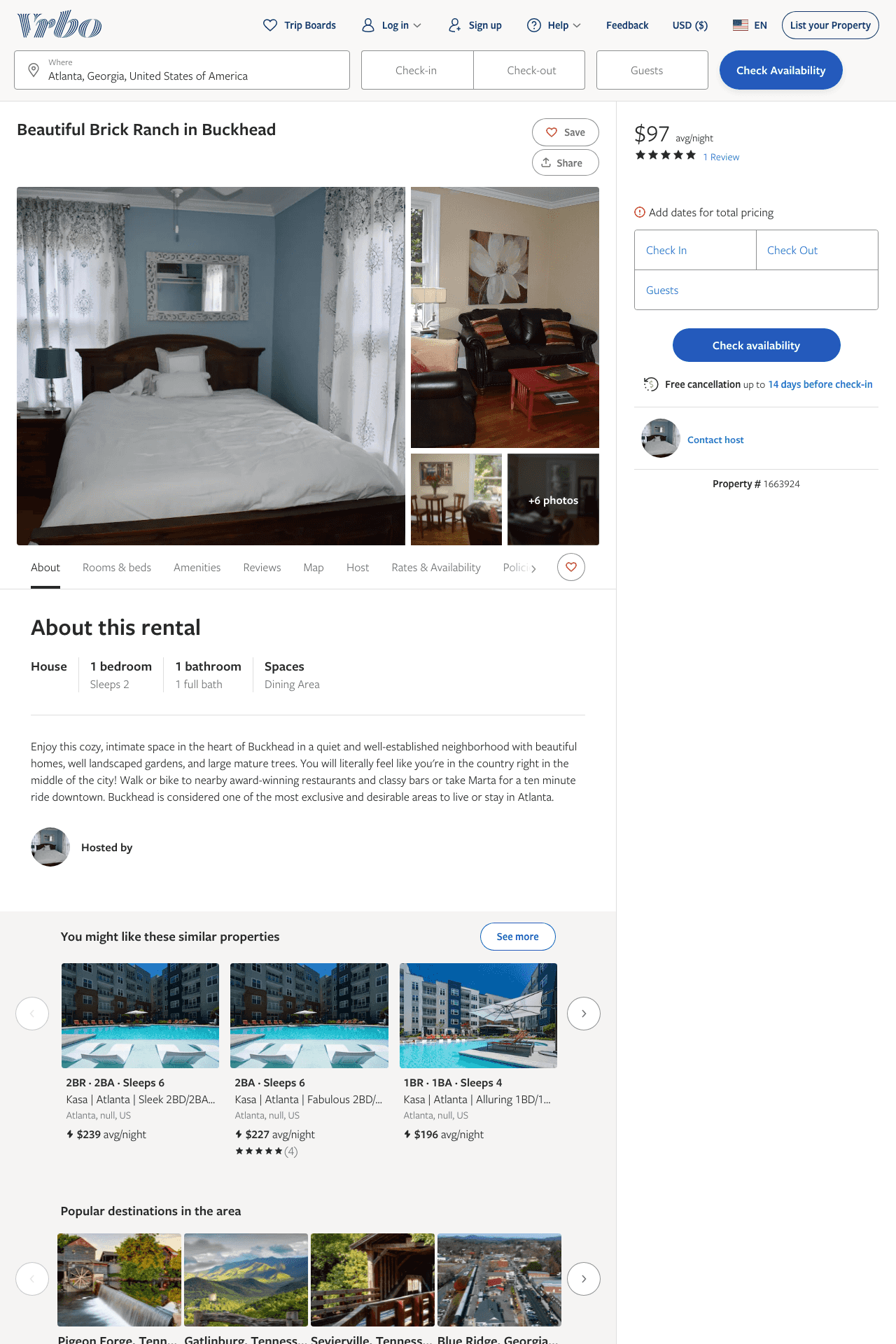 Listing 1663924
1
2
$97
5
2
https://www.vrbo.com/1663924
Aug 2022
7
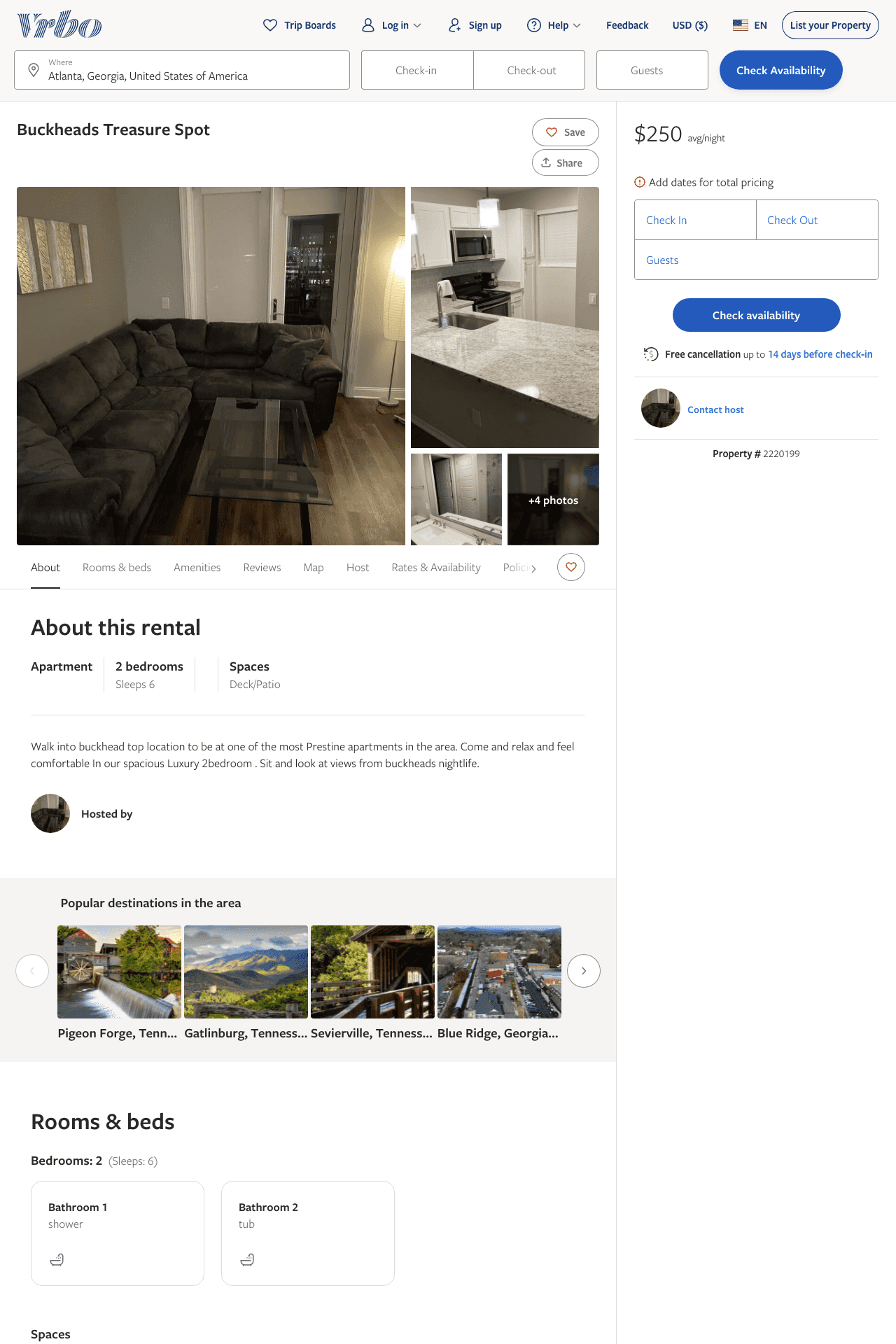 Listing 2220199
2
6
$250
2
https://www.vrbo.com/2220199
Aug 2022
8
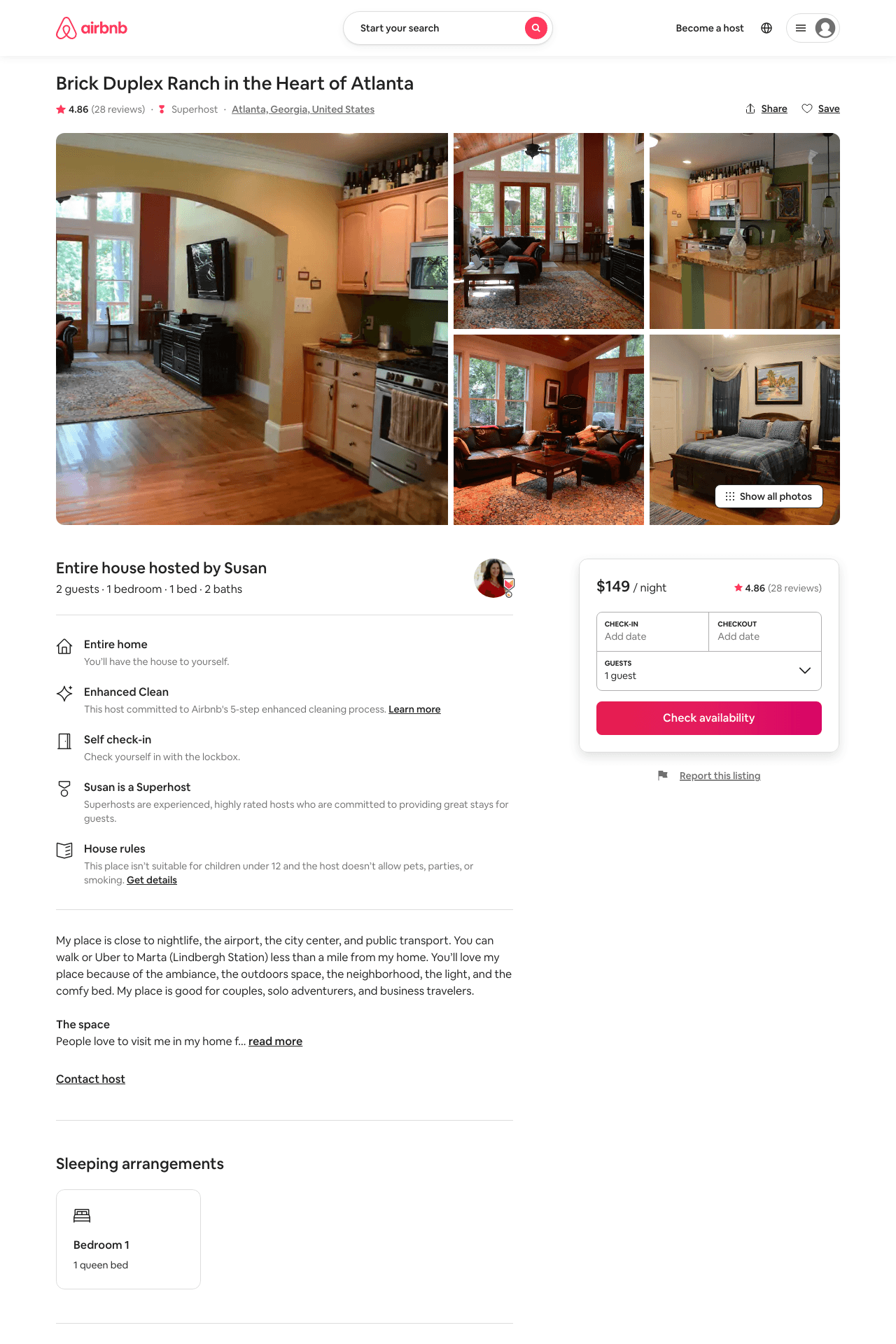 Listing 15674901
1
2
$98 - $169
4.82
31
Susan
569187
2
https://www.airbnb.com/rooms/15674901
Aug 2022
9
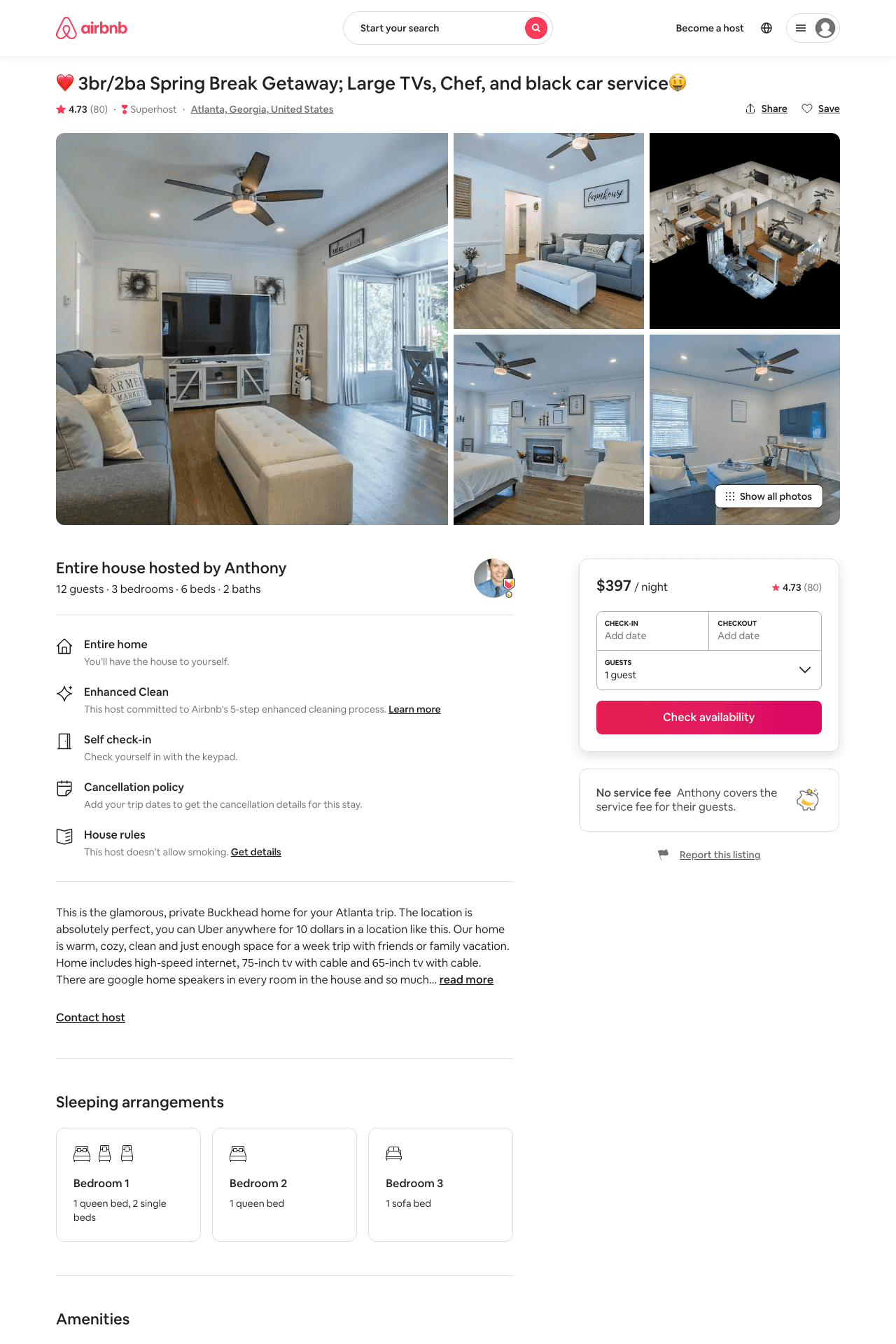 Listing 37804478
3
12
$161 - $1017
4.62
1
Anthony
234095061
5
https://www.airbnb.com/rooms/37804478
Jul 2022
10
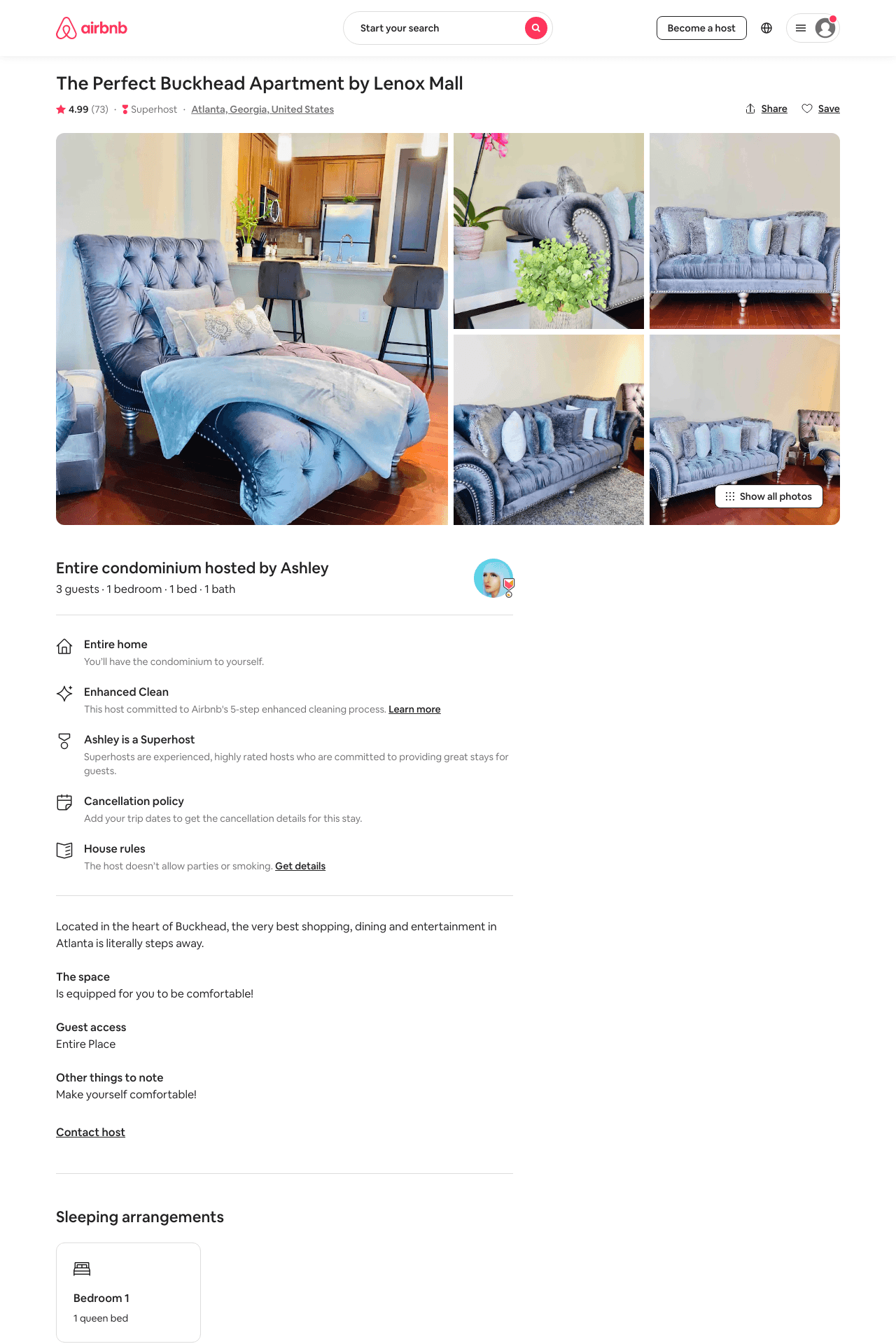 Listing 28567526
1
3
$130
4.99
1
Nicole
176845050
1
https://www.airbnb.com/rooms/28567526
Aug 2022
11
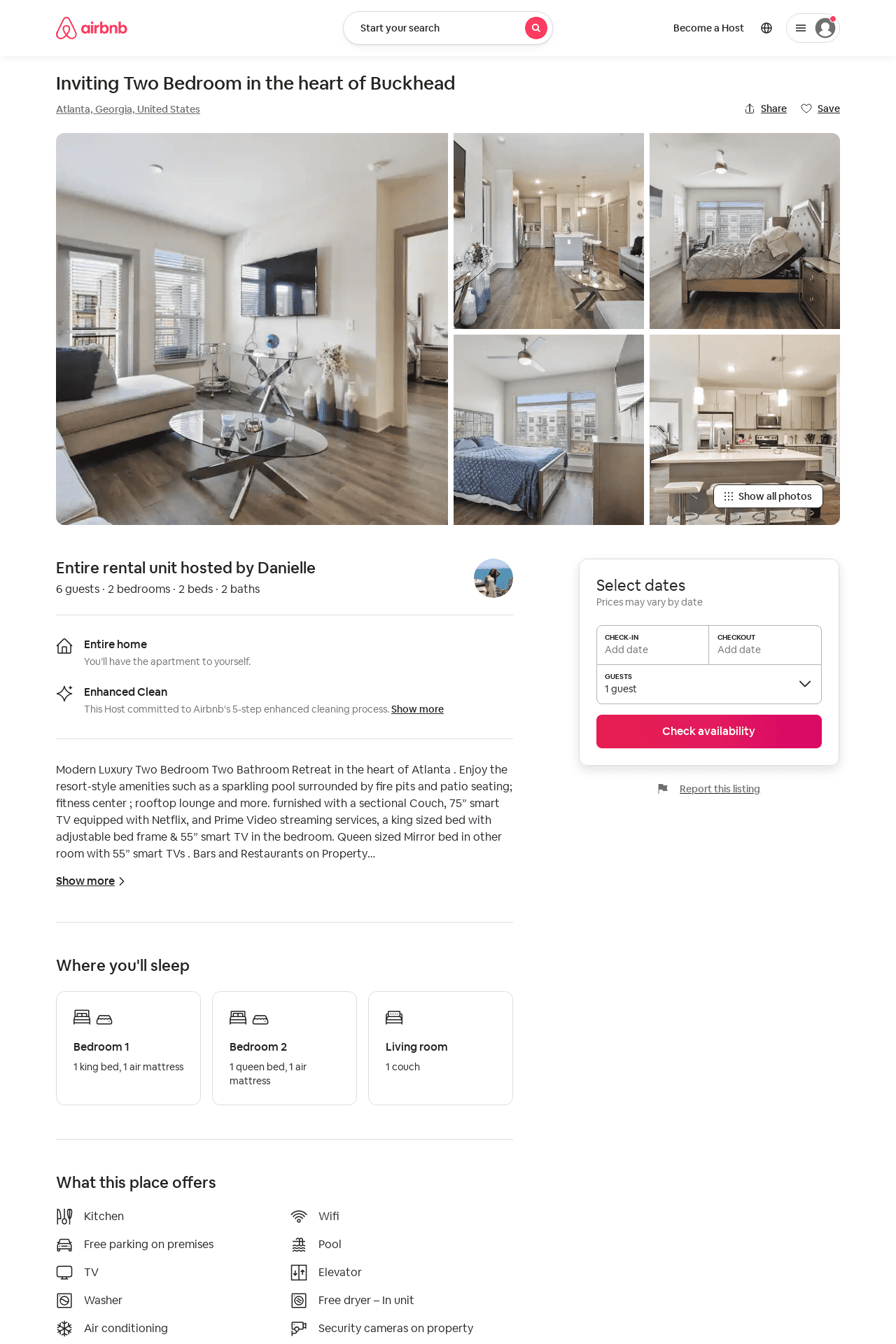 Listing 52538443
2
4
$77 - $170
5.0
2
MoneMonèt
92339648
1
https://www.airbnb.com/rooms/52538443
Jun 2022
12
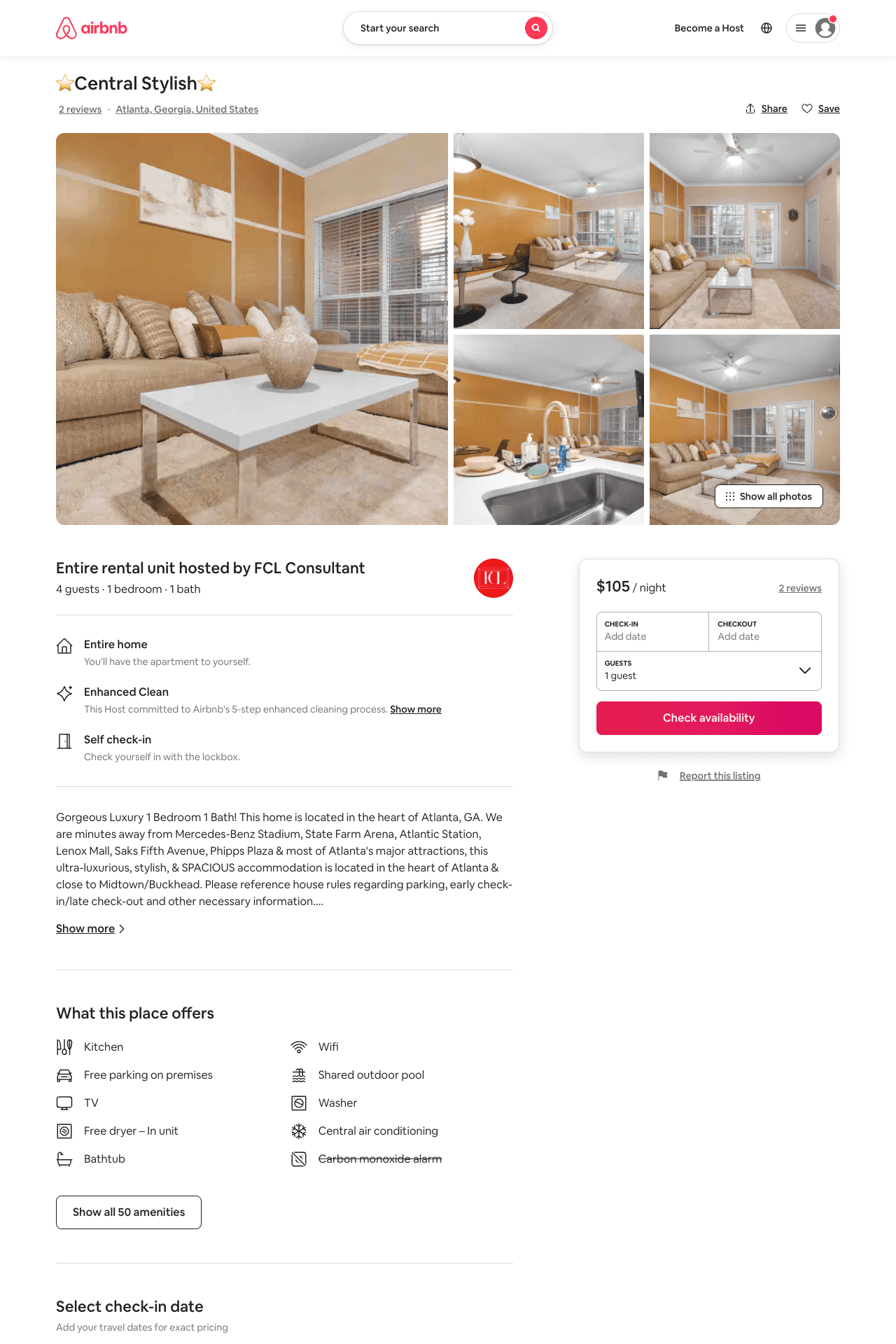 Listing 53131870
1
4
$95 - $133
4.86
1
FCL Consultant
375227901
1
https://www.airbnb.com/rooms/53131870
Aug 2022
13
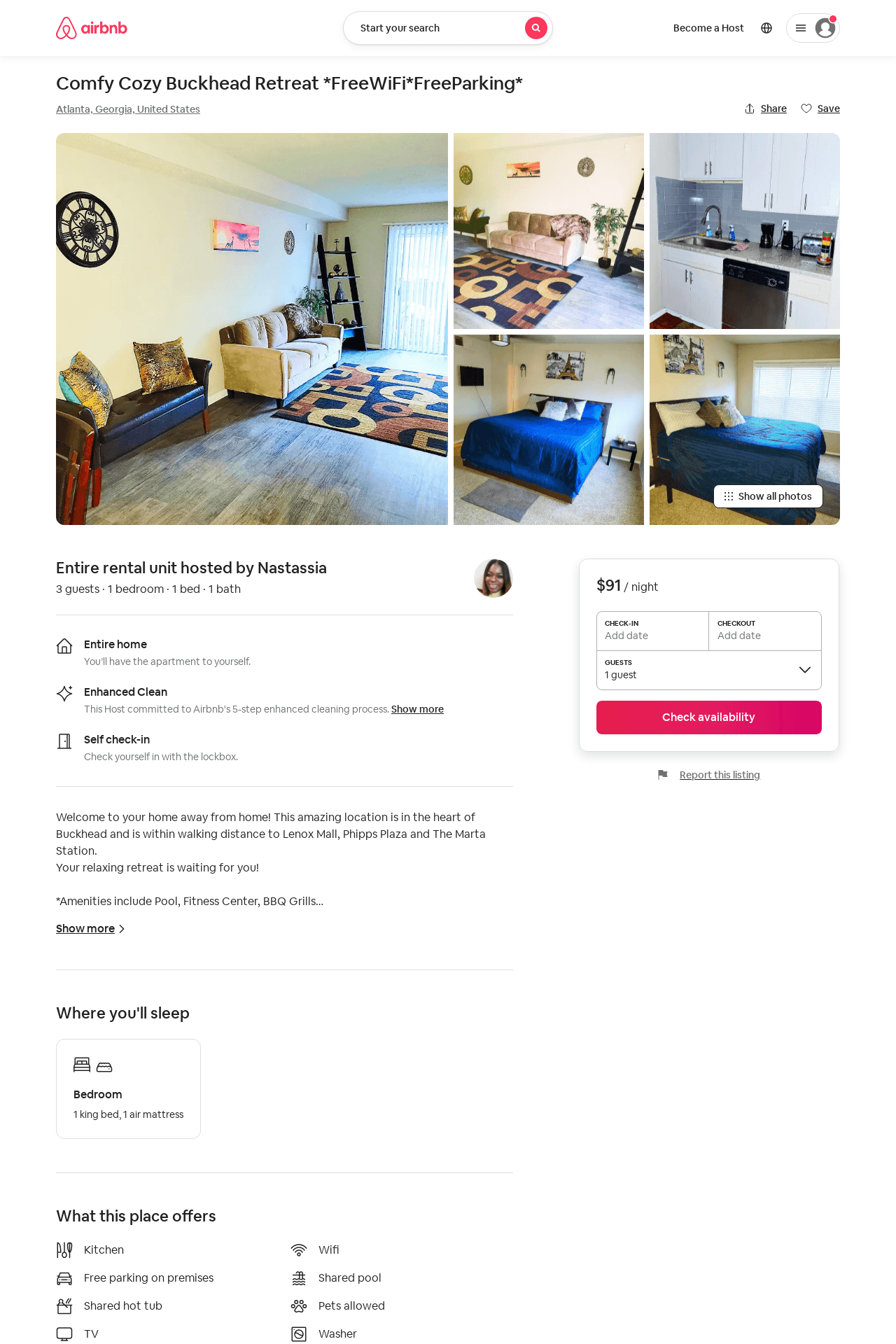 Listing 53547845
1
3
$61 - $115
4.44
3
Nastassia
321802171
1
https://www.airbnb.com/rooms/53547845
Aug 2022
14
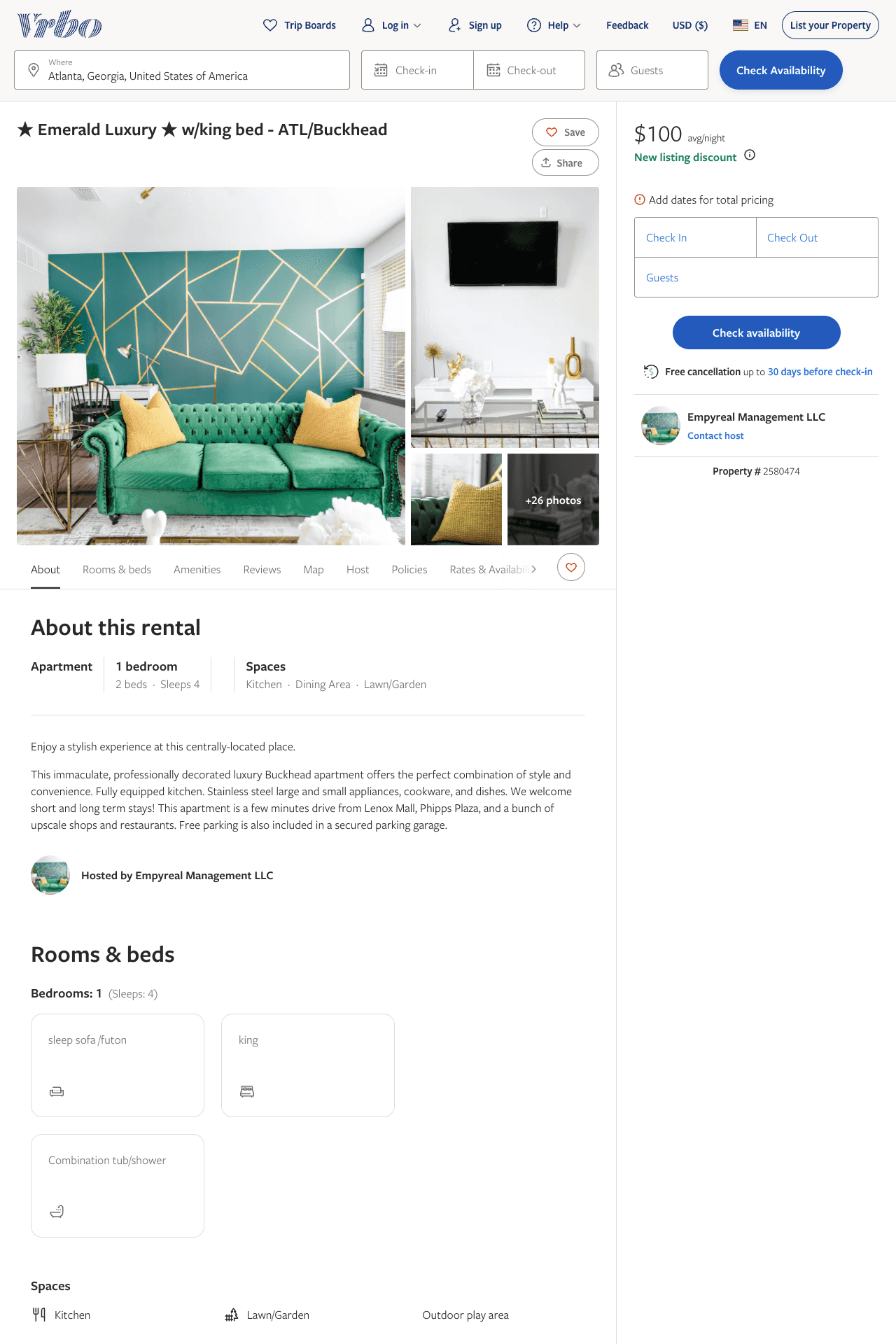 Listing 2580474
1
4
$100 - $127
4
1
Empyreal Management LLC
https://www.vrbo.com/2580474
Aug 2022
15
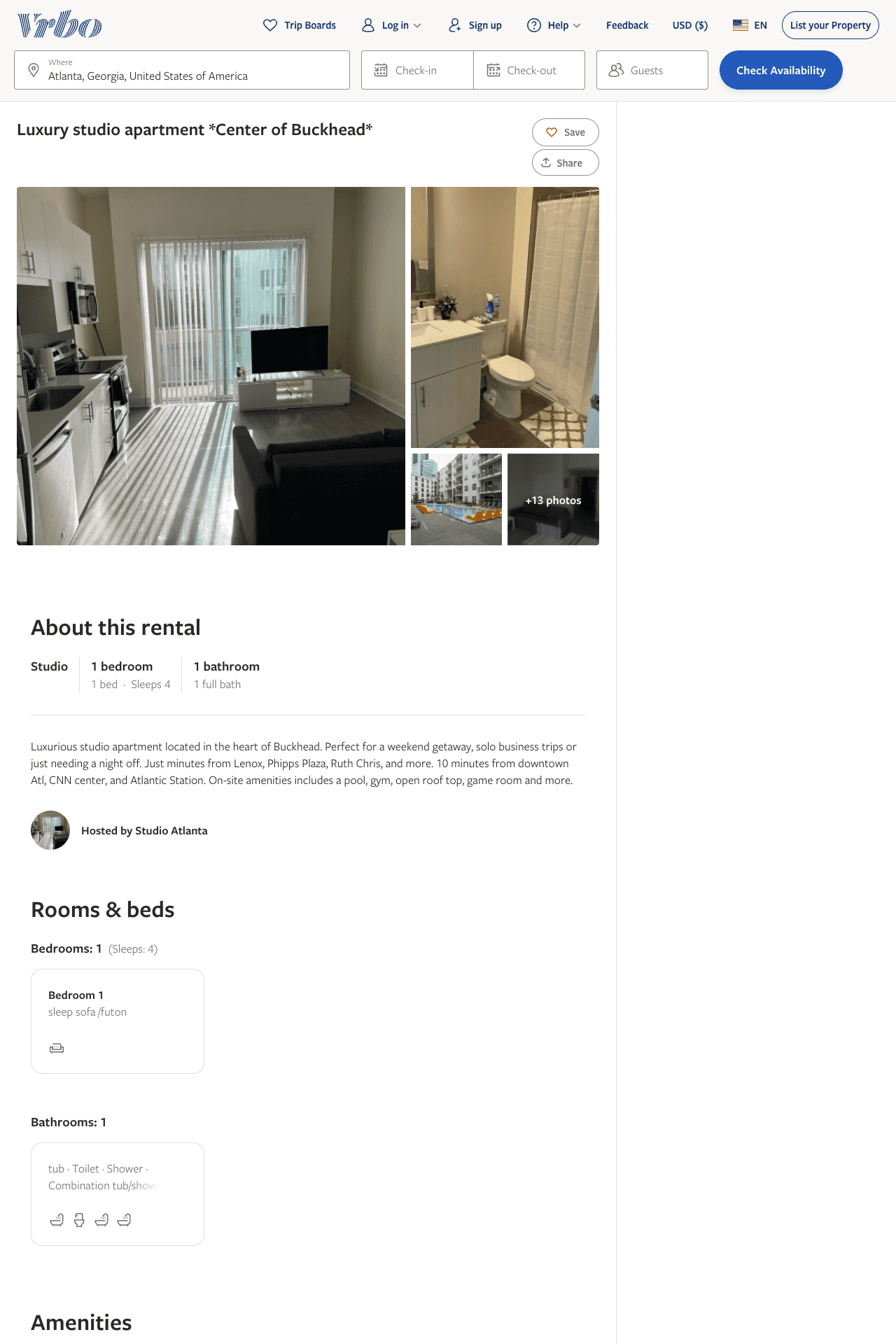 Listing 2608181
1
4
$209 - $95
2
Michael Britt
https://www.vrbo.com/2608181
Aug 2022
16
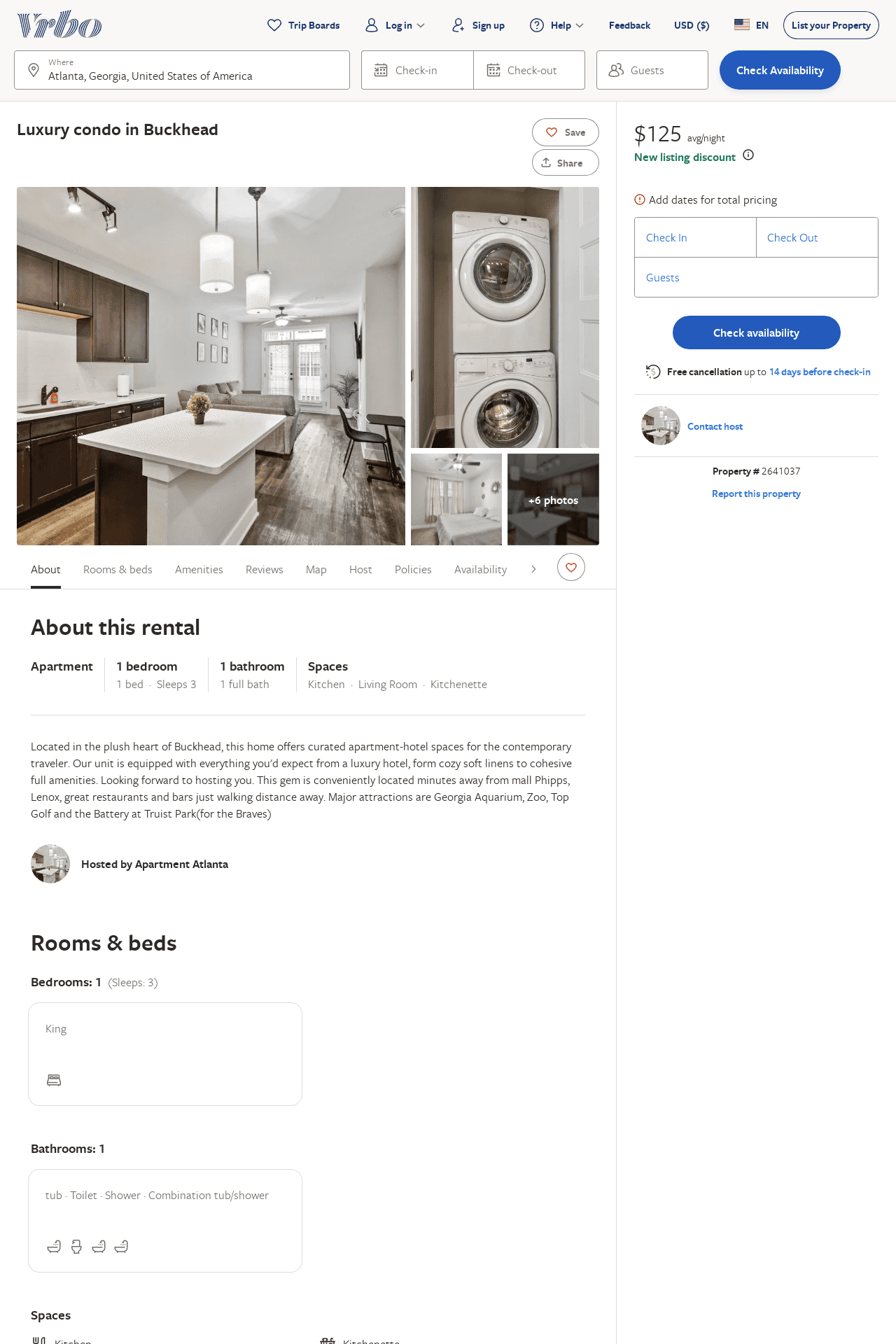 Listing 2641037
1
3
$158
4
2
https://www.vrbo.com/2641037
Aug 2022
17
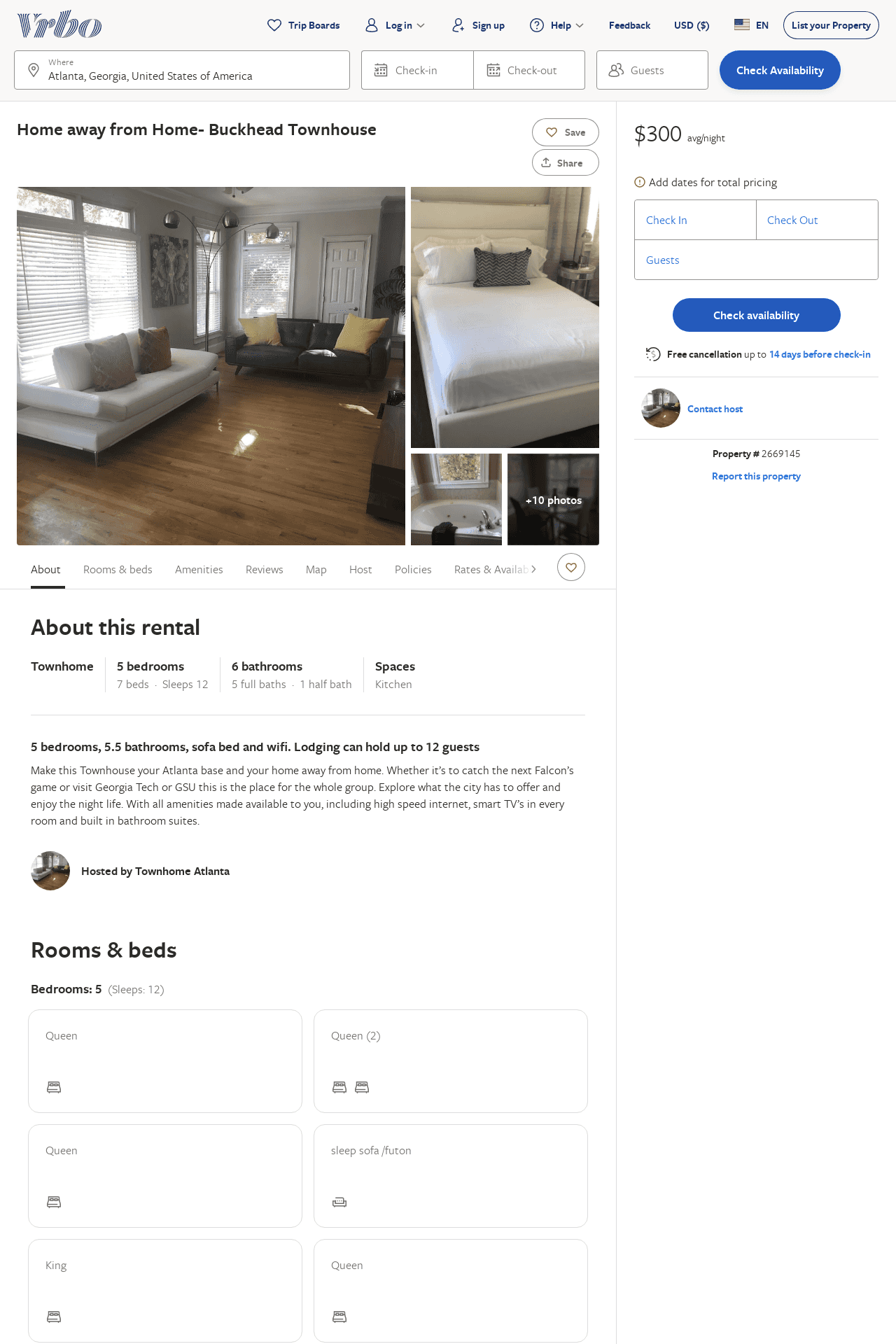 Listing 2669145
5
12
$300
28
Spare Space LLC
https://www.vrbo.com/2669145
Aug 2022
18
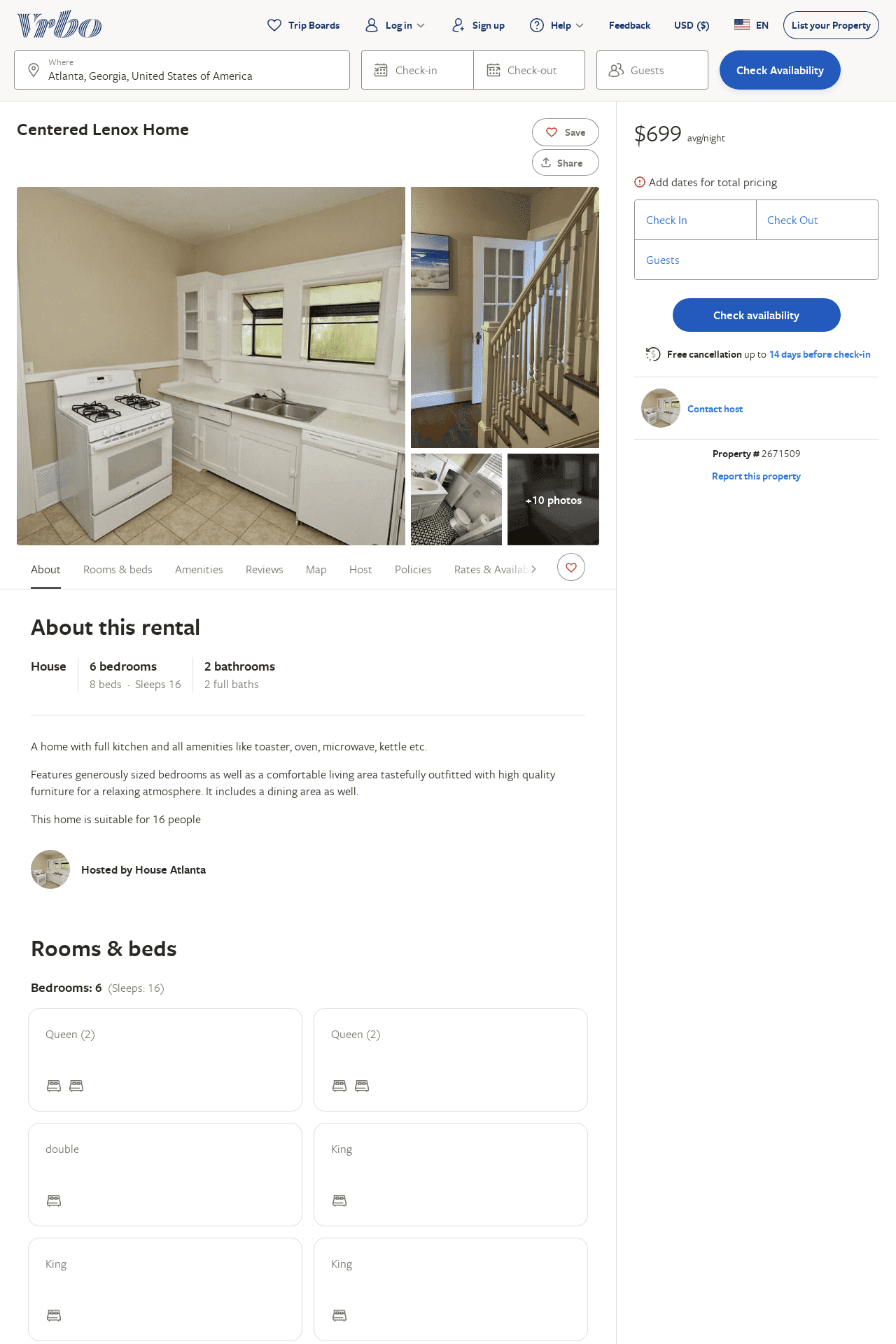 Listing 2671509
6
16
$699
1
Spare Space LLC
https://www.vrbo.com/2671509
Aug 2022
19
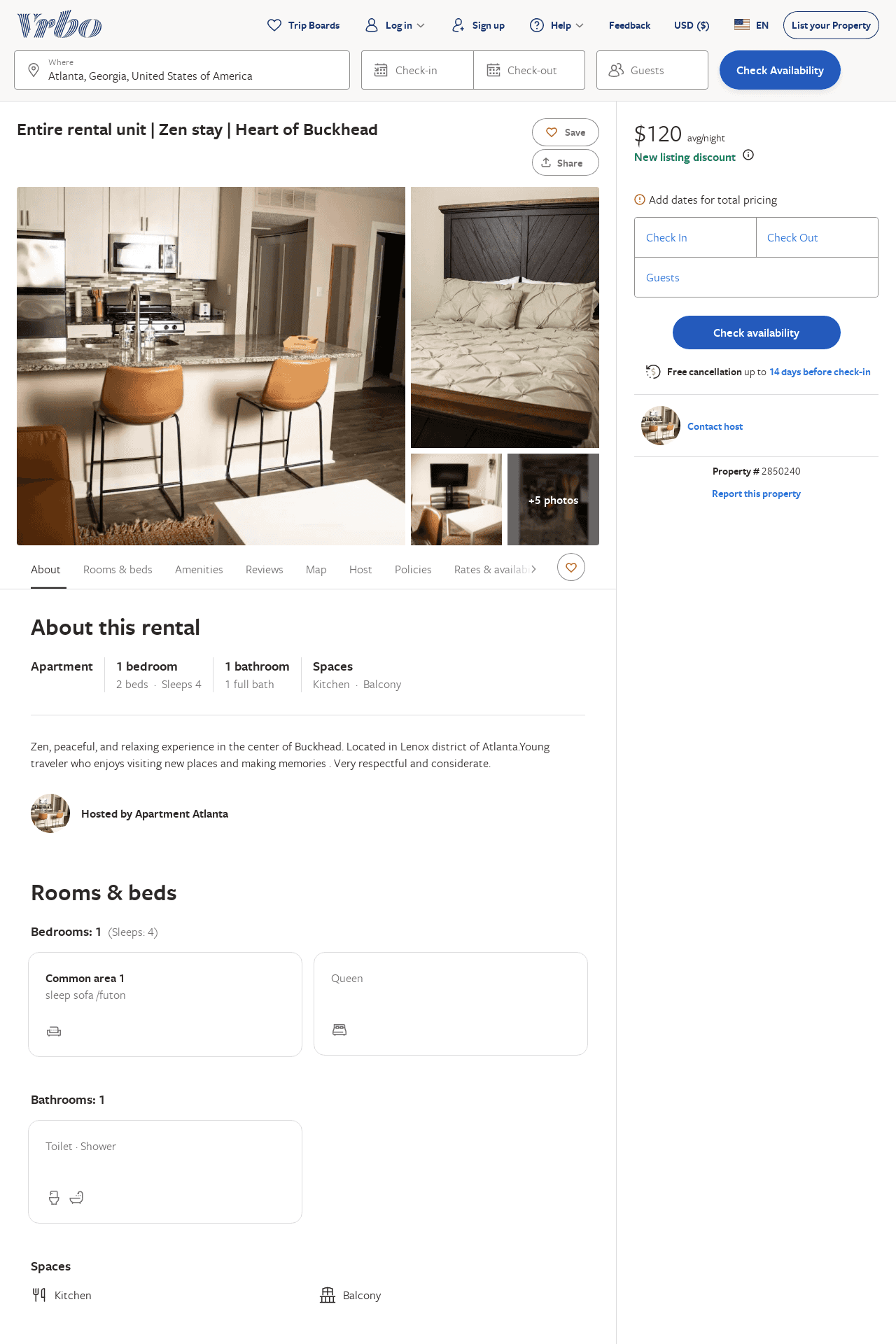 Listing 2850240
1
4
$121
4
2
https://www.vrbo.com/2850240
Aug 2022
20
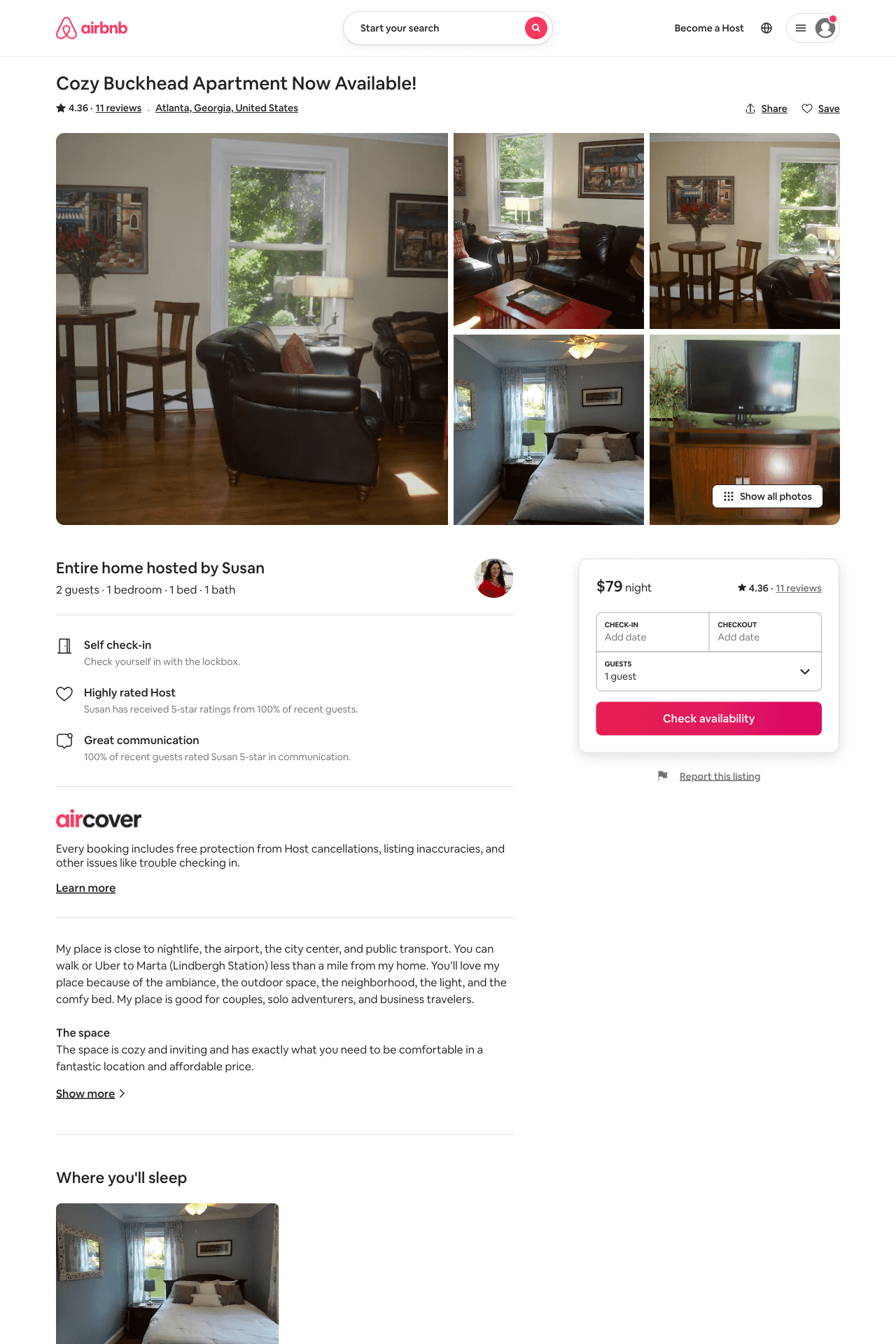 Listing 33718766
1
2
$89
4.36
31
Susan
569187
2
https://www.airbnb.com/rooms/33718766
Jun 2022
21
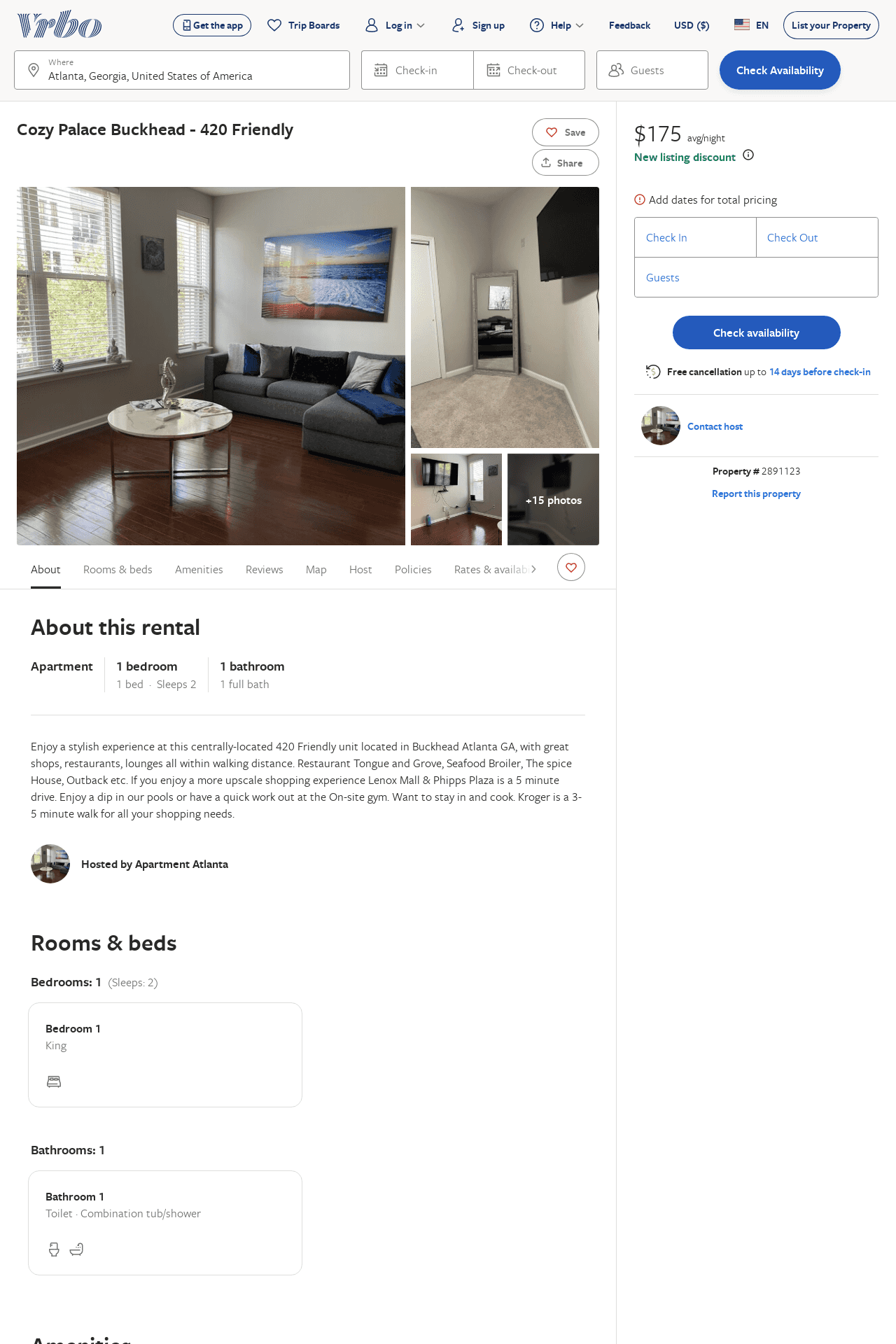 Listing 2891123
1
2
$175
2
https://www.vrbo.com/2891123
Aug 2022
22
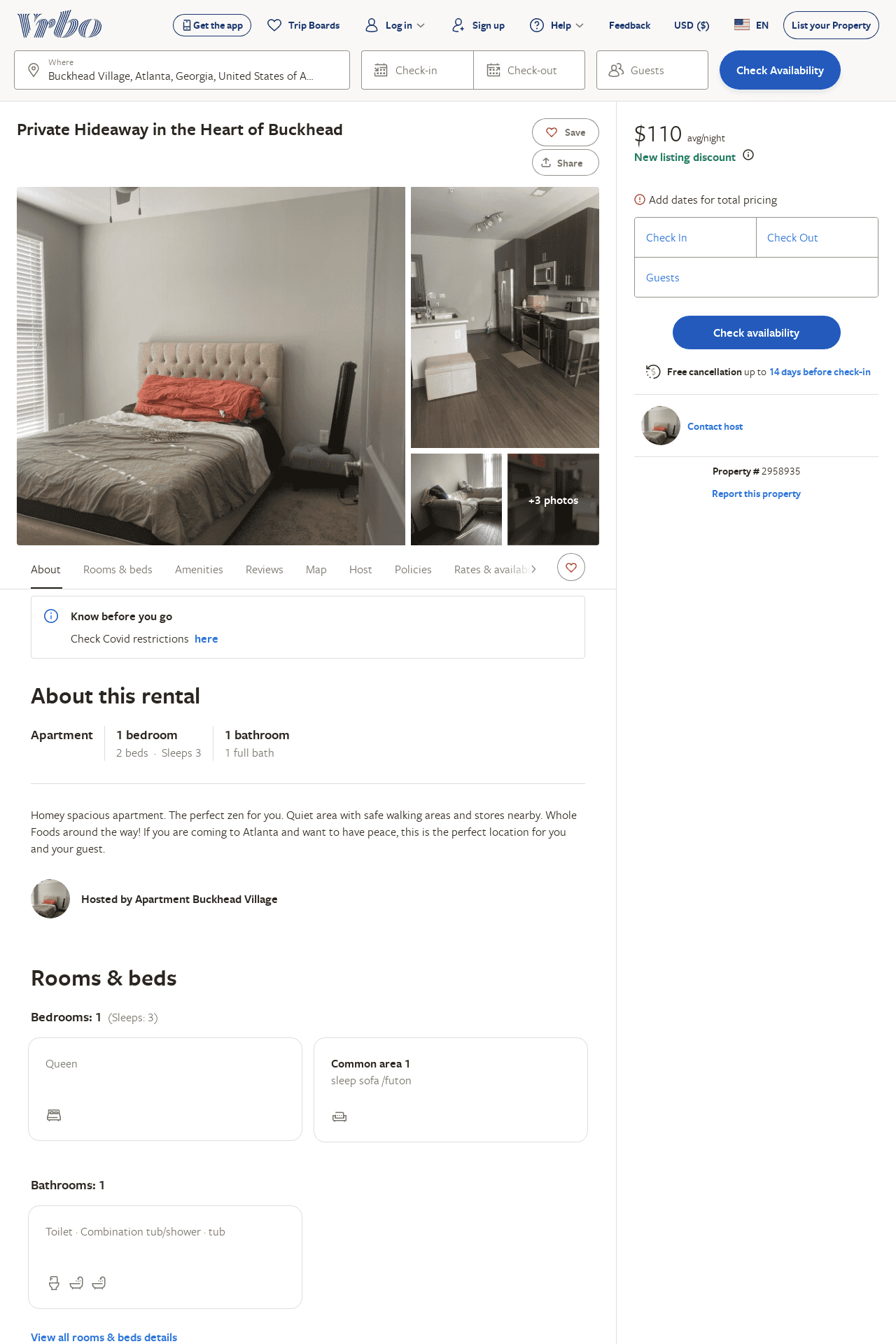 Listing 2958935
1
3
$110
2
https://www.vrbo.com/2958935
Aug 2022
23